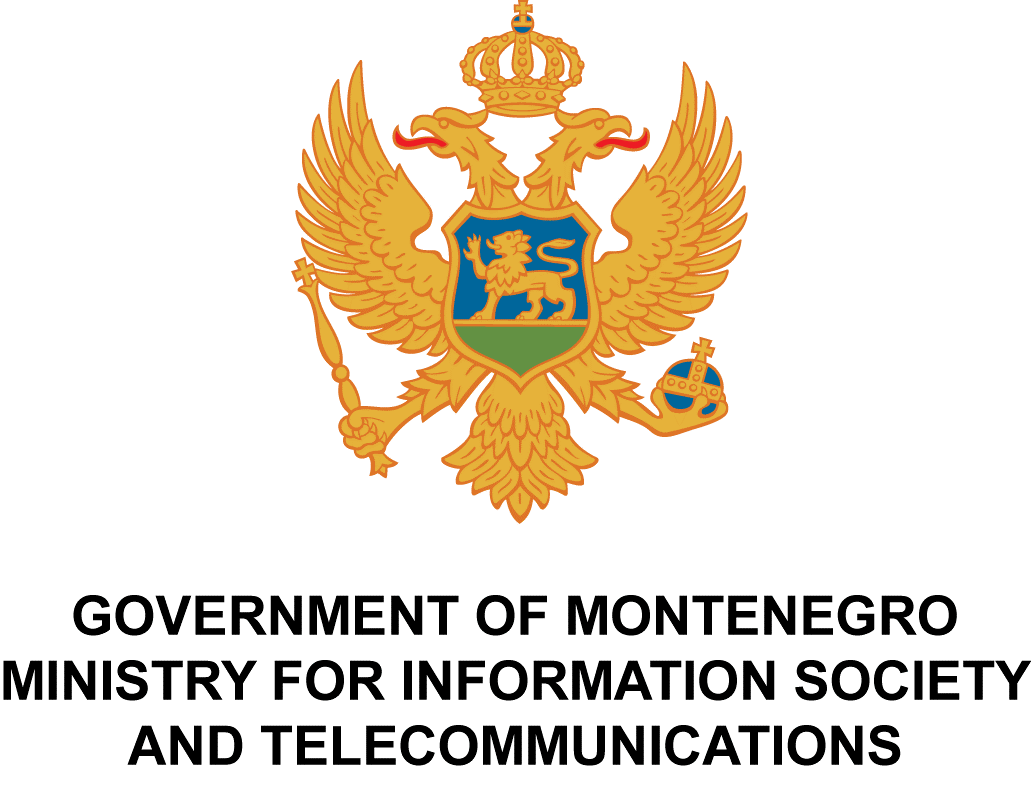 IXP in Montenegro
Regional Development Forum, Bucharest
		April, 2015




Viktor Berishaj
Ministry for information society and telecommunications
IXP in Montenegro
The goal is:  “Montenegro – Digital state”
Developed ITC, 
Internet
Broadband
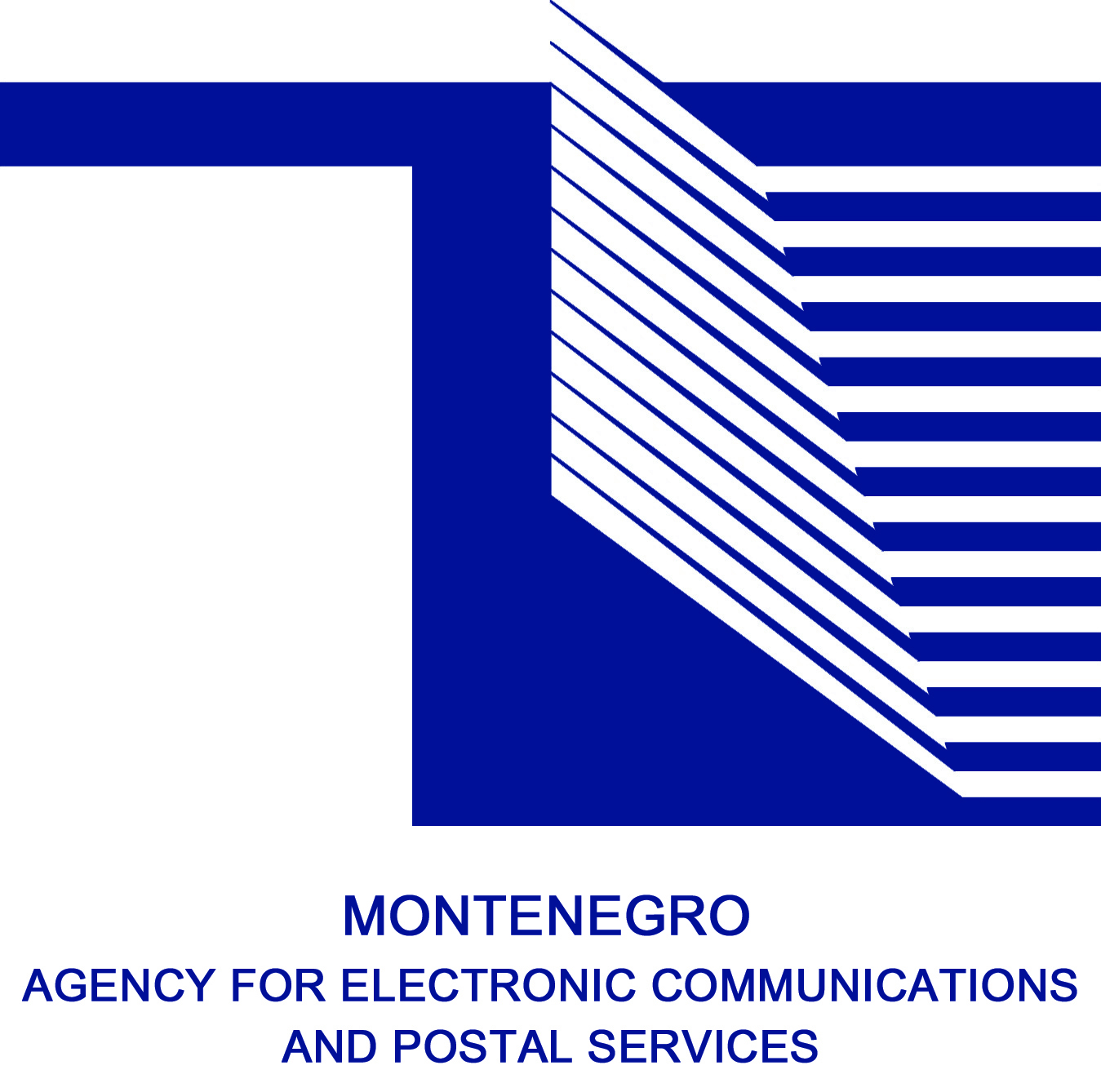 Initiatives
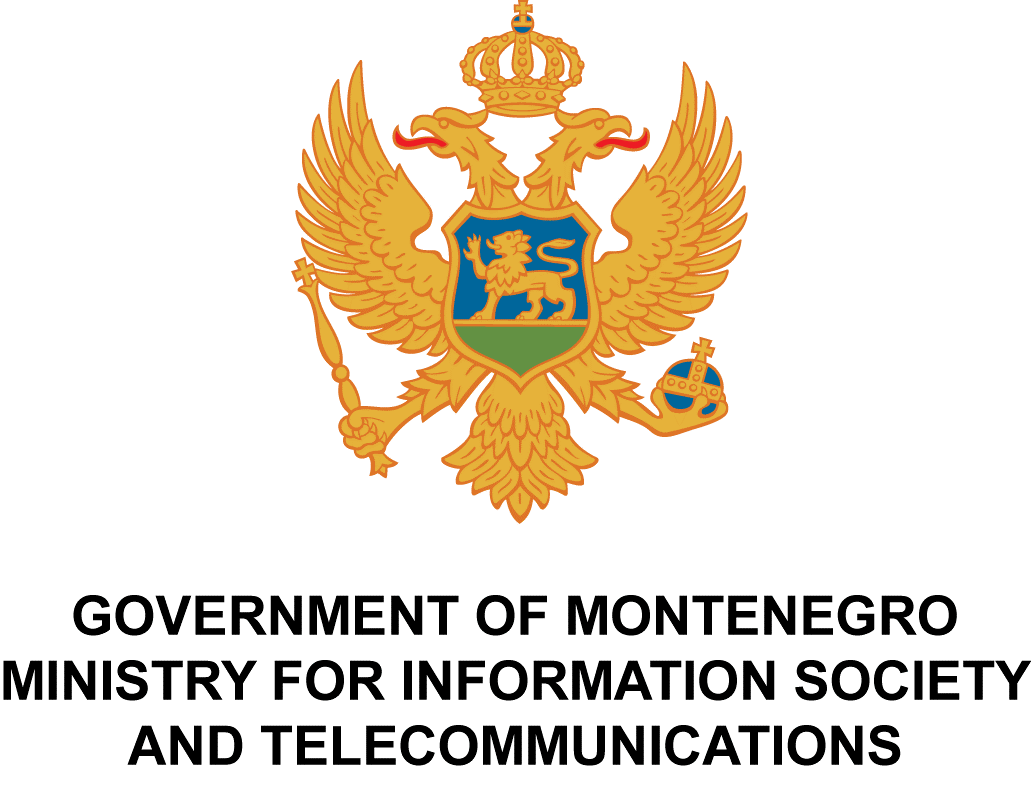 Ministry for information society and telecommunications 
Agency for electronic communications and postal services
Round tables, meetings, conferences… 
ISP-s
University,
IXP-s from Europe…
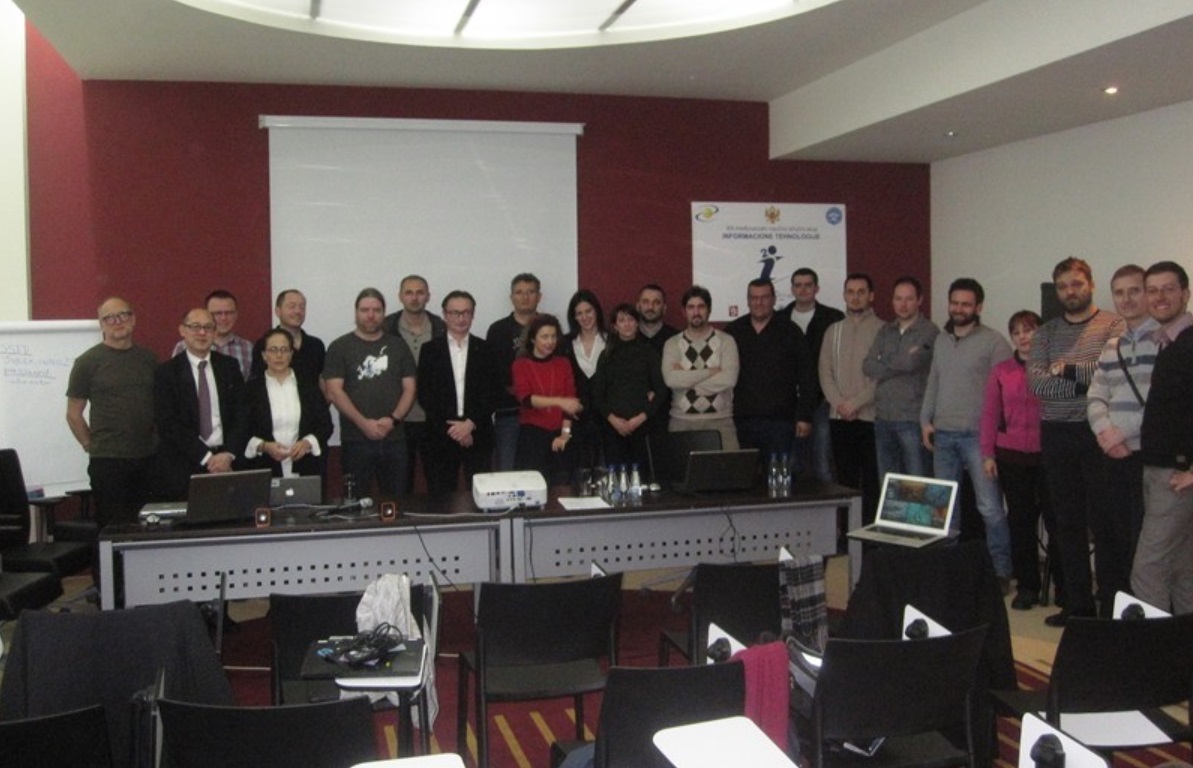 Collaboration
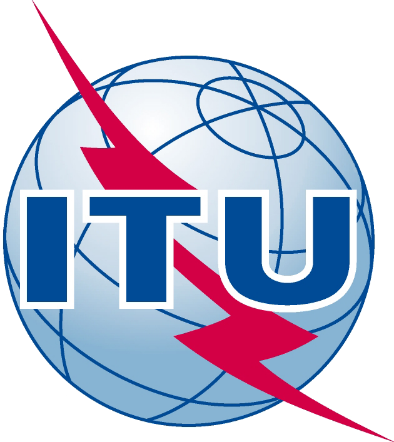 ITU (International Telecommunication Union)
ISOC (Internet Society)
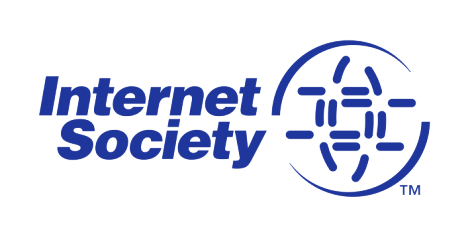 IXP Montenegro
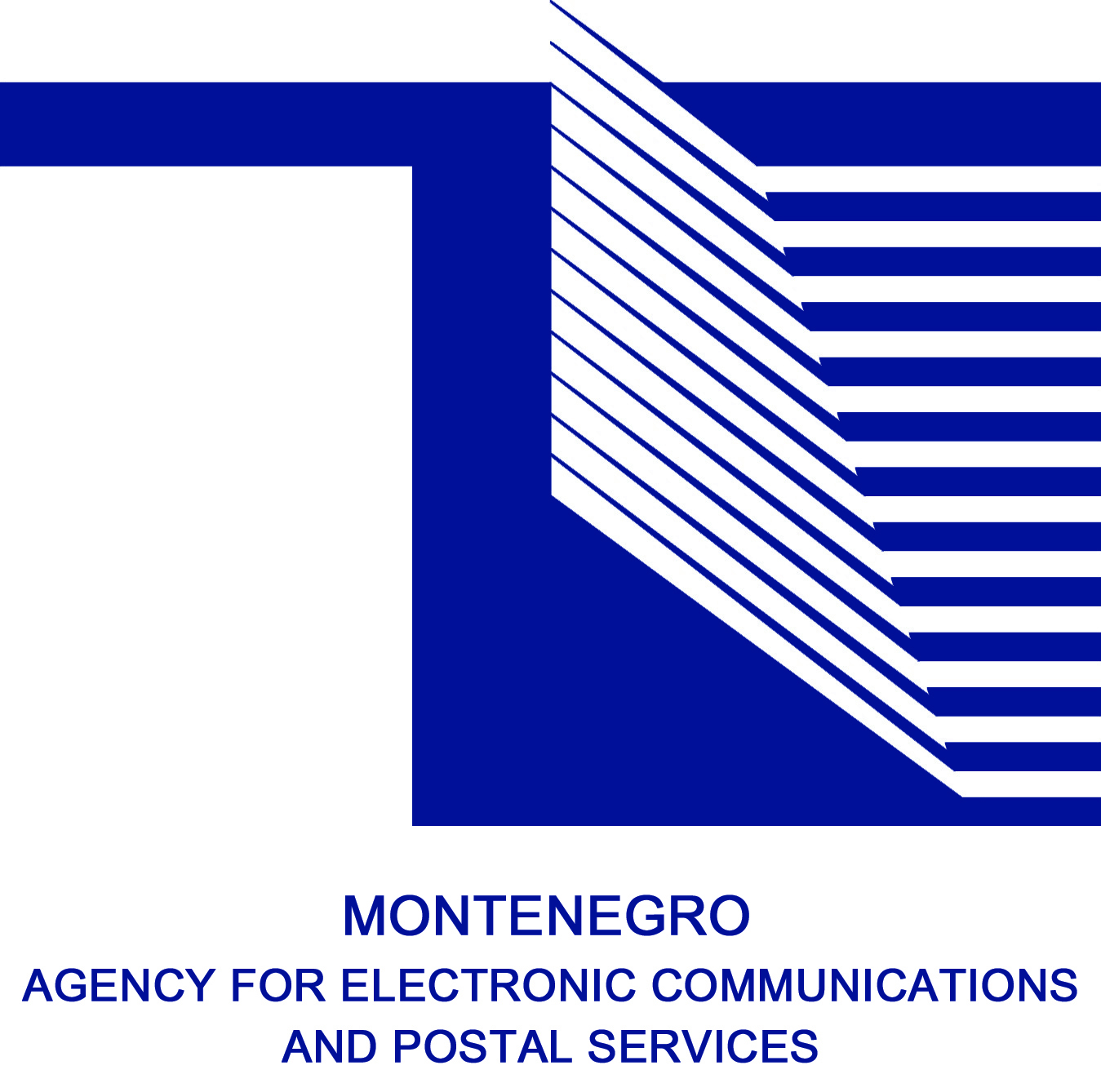 Feasibility study 
Technical specification of equipment
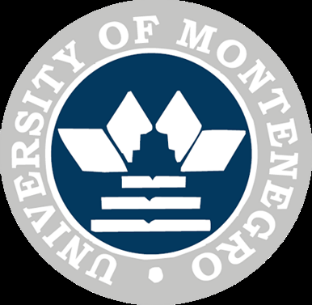 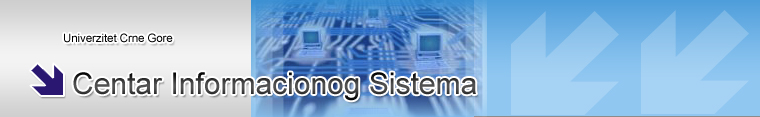 IXP Montenegro
Working team
Ministry for information society and telecommunications
Agency for electronic communications and postal services
University of Montenegro, Center of information systems
IXP Montenegro
Legal frame 
University authorization 
Government approval
thank you

see you at INFOFEST
27.09 - 03.10.2015, Budva, Montenegro
www.infofest.com
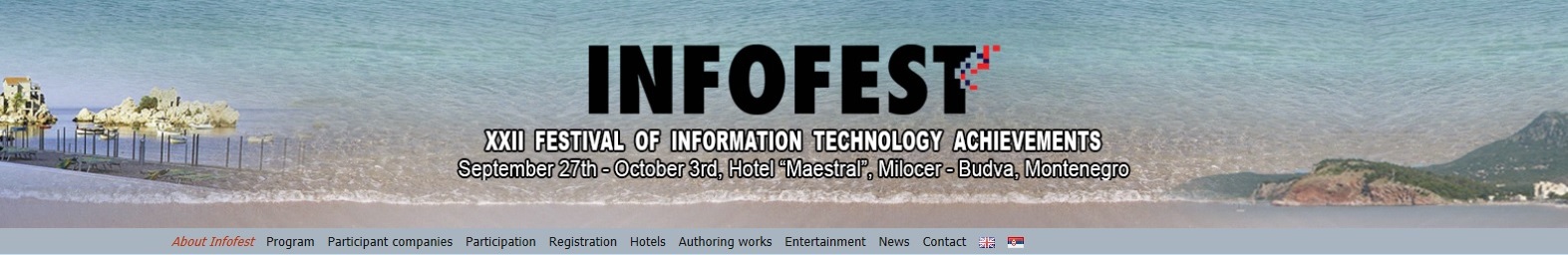